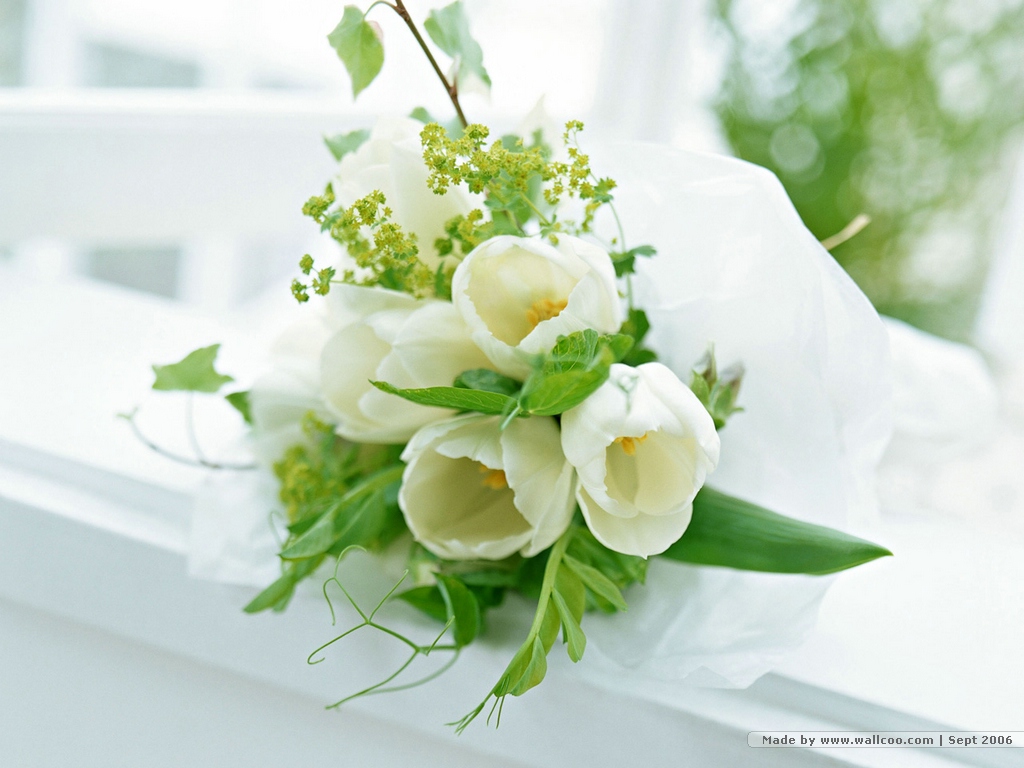 NhiÖt liÖt chµo mõng
 c¸c thÇy c« gi¸o vÒ dù giê
MÔN: TNXH
Lớp 1
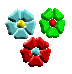 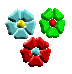 TỰ NHIÊN XÃ HỘI
Bài 15: Các giác quan
(tiết 4)
HOẠT ĐỘNG 1: Đóng vai xử lí tình huống bảo vệ mắt và tai
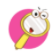 Hãy nói về những việc nên và không nên làm để chăm sóc, bảo vệ mũi, lưỡi và da.
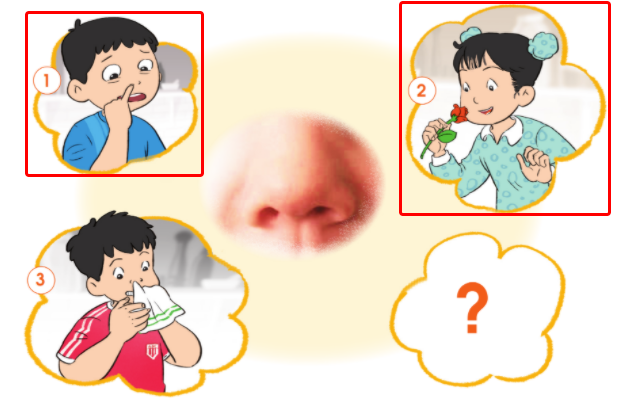 K
K
N
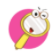 Hãy nói về những việc nên và không nên làm để chăm sóc, bảo vệ mũi, lưỡi và da.
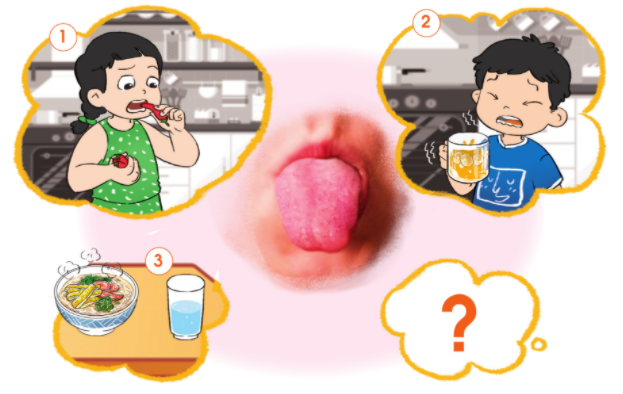 K
K
N
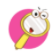 Hãy nói về những việc nên và không nên làm để chăm sóc, bảo vệ mũi, lưỡi và da.
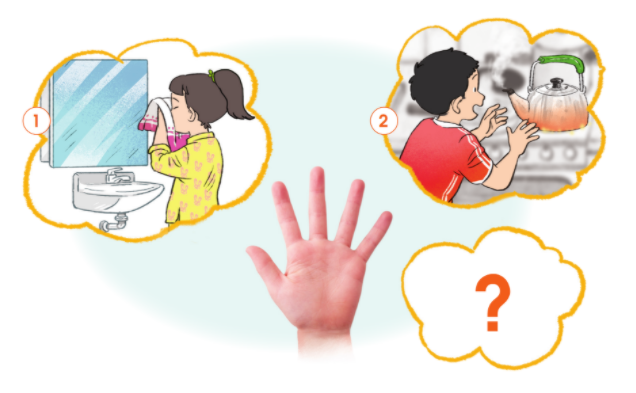 N
K
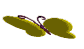 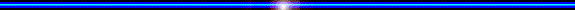 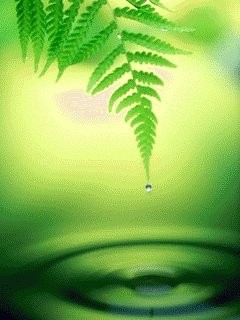 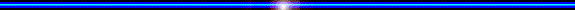 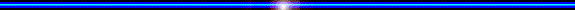 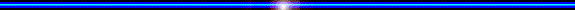 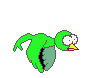 Thư Giãn
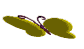 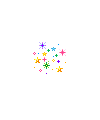 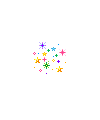 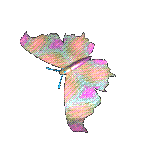 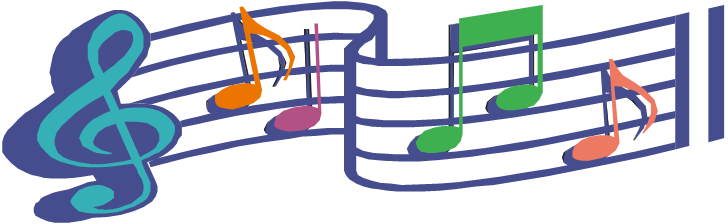 HOẠT ĐỘNG 2: Chơi trò chơi «Ai nhanh, ai đúng»
HOẠT ĐỘNG 3: Làm bài tập
Vở BTTNXH trang 65
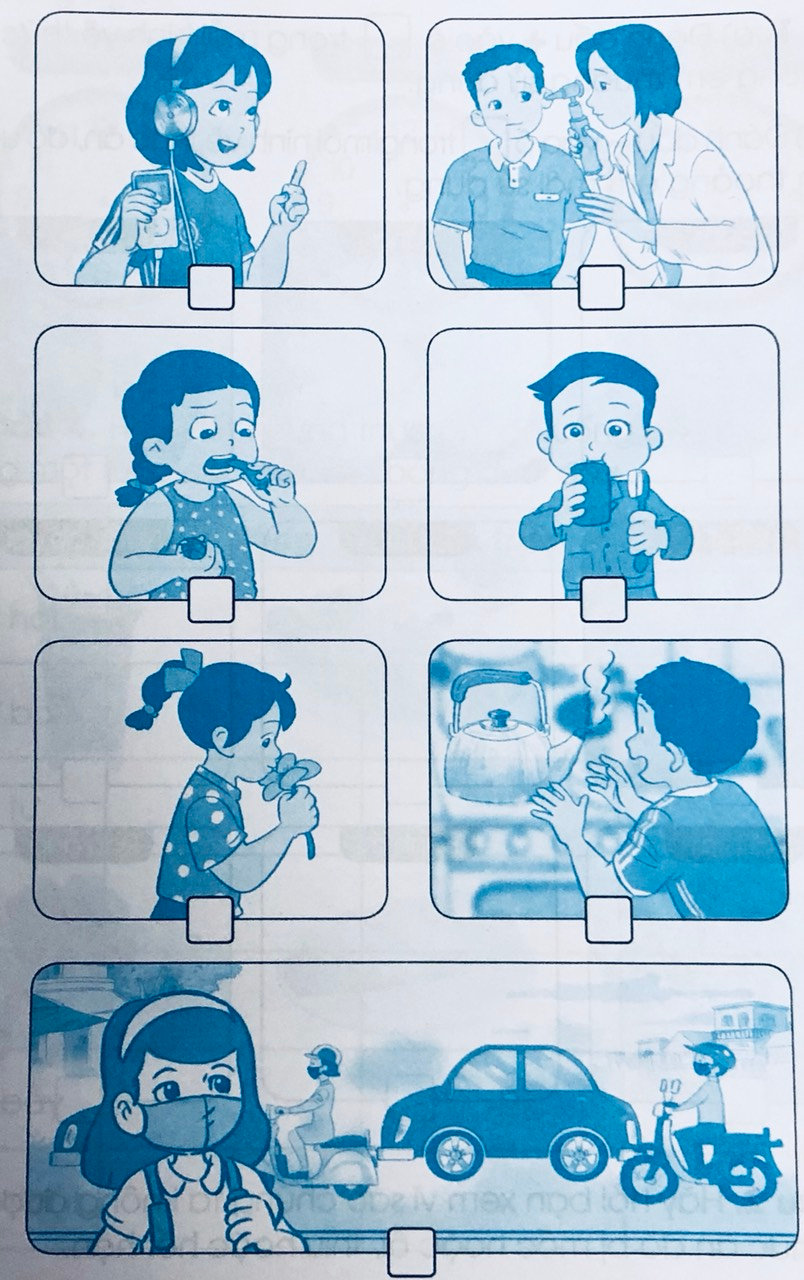 Câu 7. Viết vào        ở mỗi hình dưới đây chữ N (nên làm) hoặc chữ K (không nên làm) để bảo vệ các giác quan
K
N
K
N
K
K
N
Câu 2. Tô màu vào hình vừa nhìn thấy chúng vừa nghe được âm thanh của chúng.
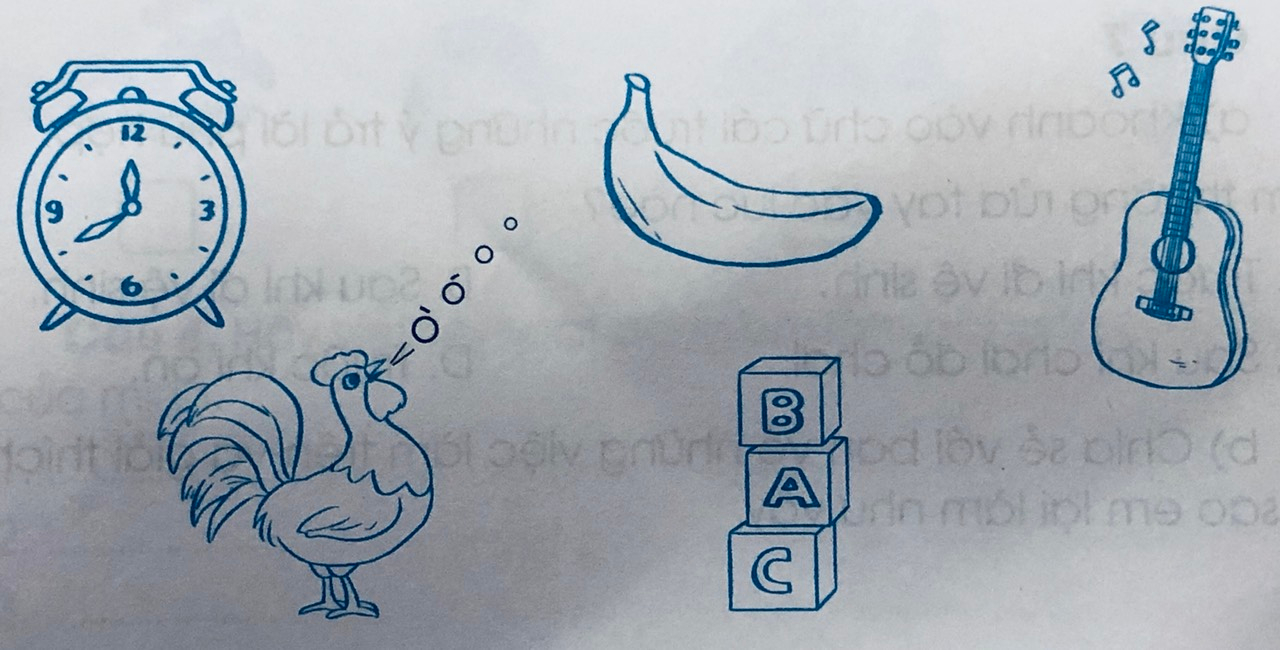 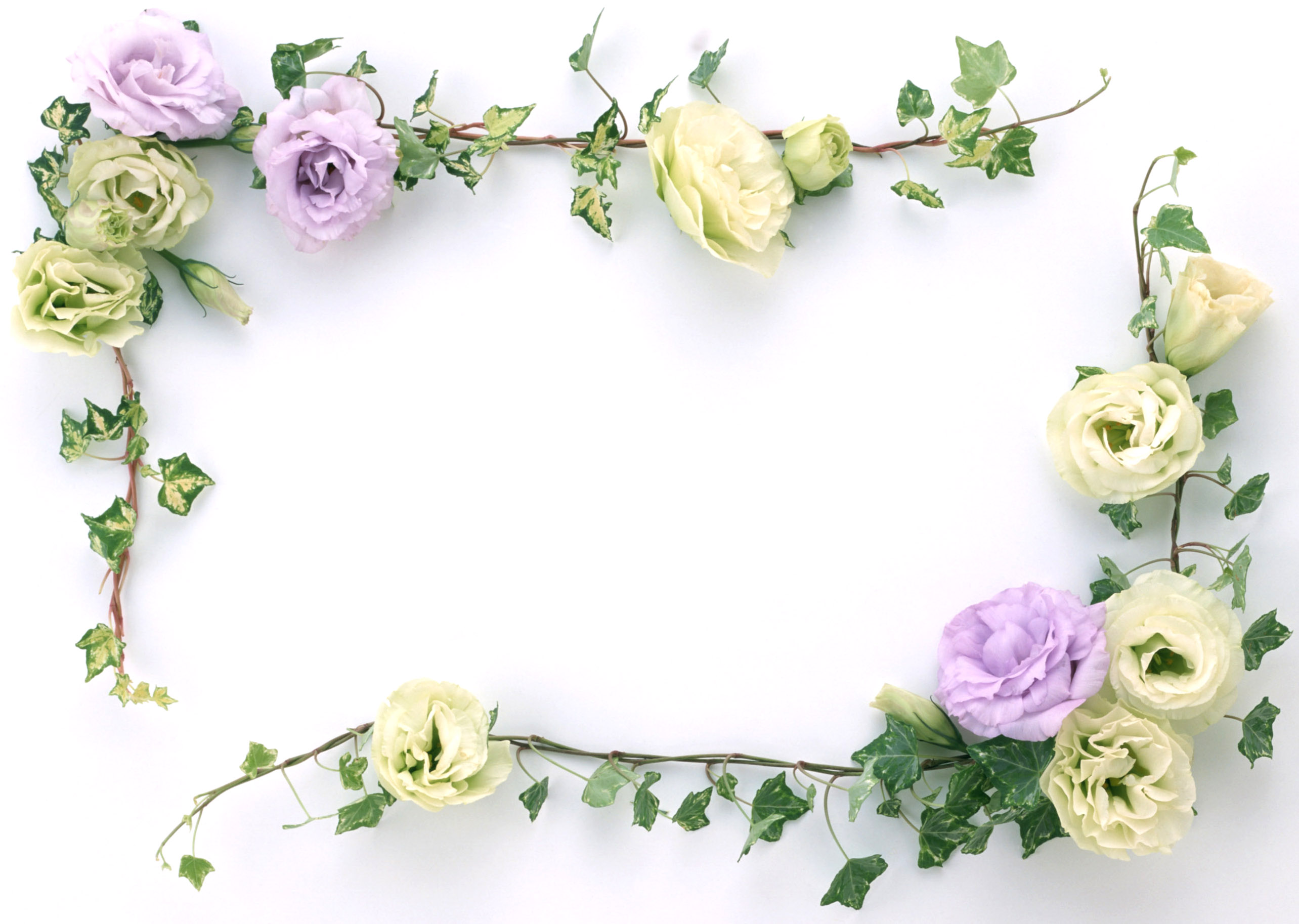 Kính chúc các thầy cô mạnh khoẻ, các em học sinh chăm ngoan, học giỏi